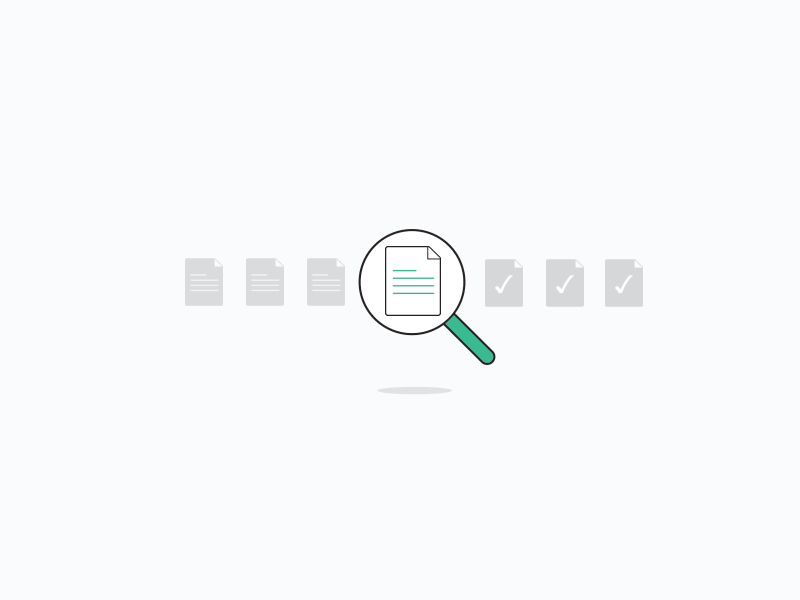 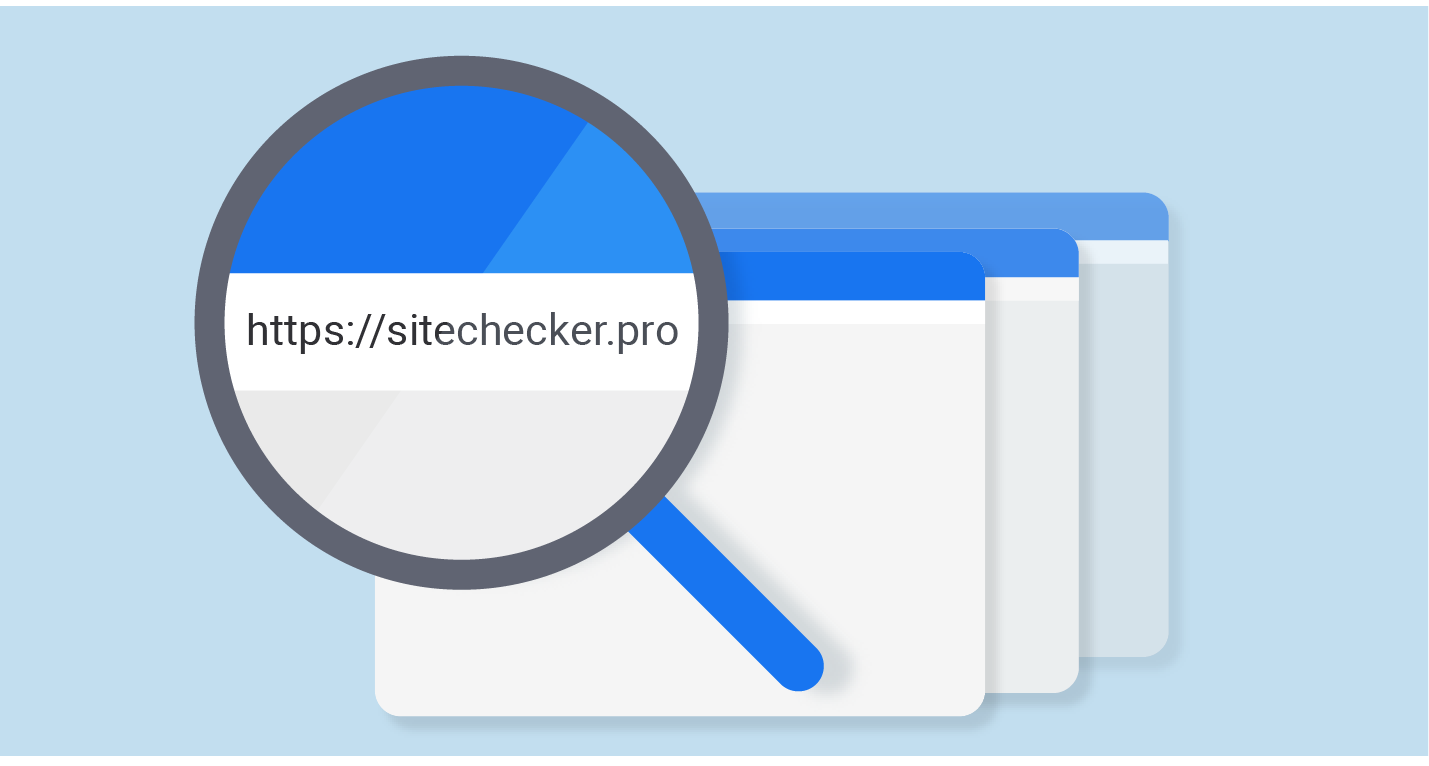 إعداد : هدى النشواتي
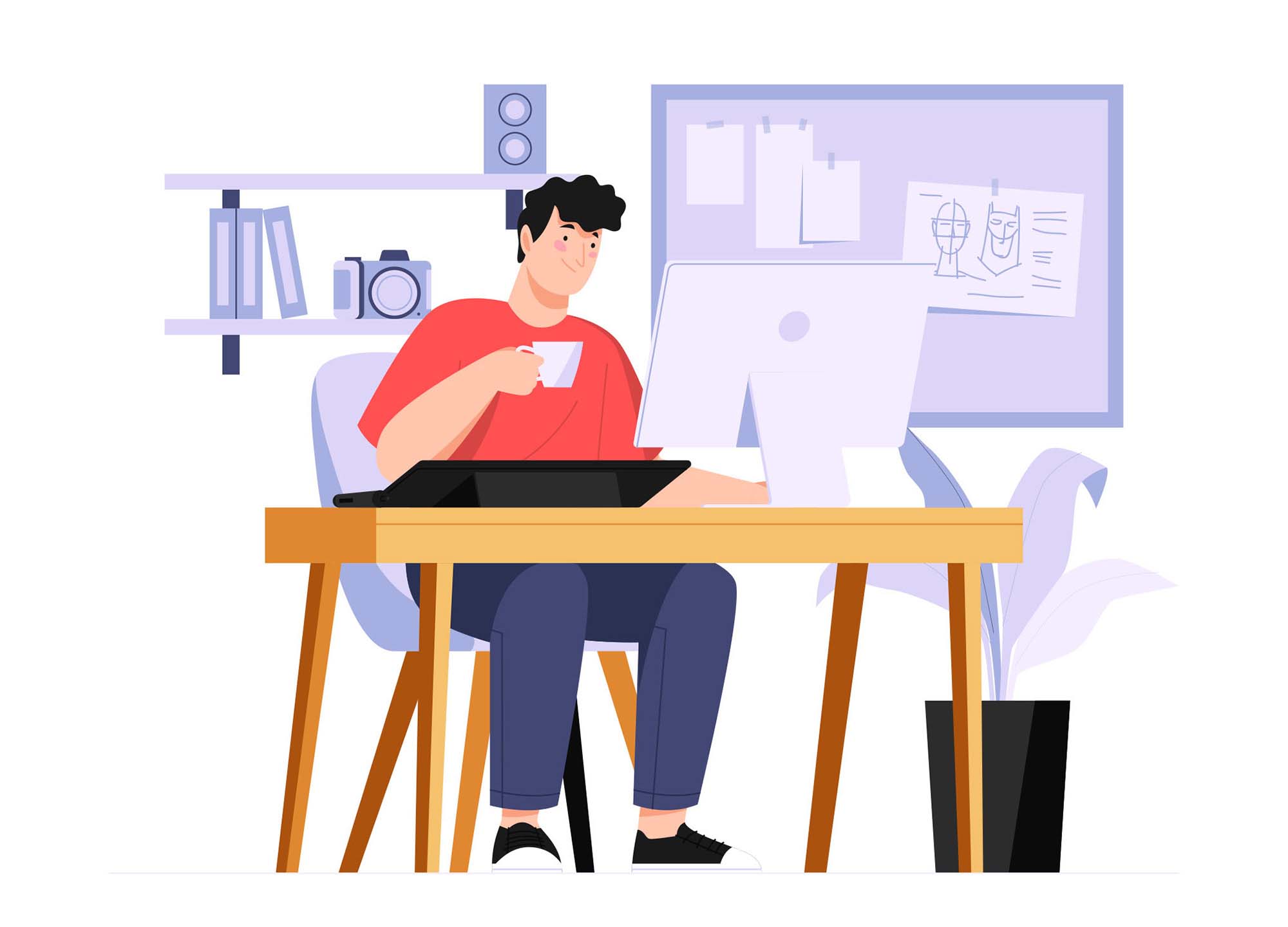 البحث عن المعلومات عبر الإنترنت
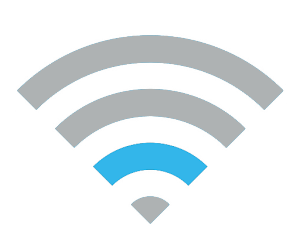 الوحدة الرابعة
الدرس الرابع
تضم شبكة الإنترنت ملايين المواقع التي تحتوي على كمٍّ كبير من المعلومات ، ويشكل البحث في هذا الكم الهائل من المعلومات تحدياً لمستخدمي شبكة الإنترنت، وقد يستغرق البحث عن معلومة وقتاً طويلاً جداً ، لذا لا بدَّ من وجود طرقٍ للبحث تسهل على المستخدم الحصول على المعلومة التي يريد.
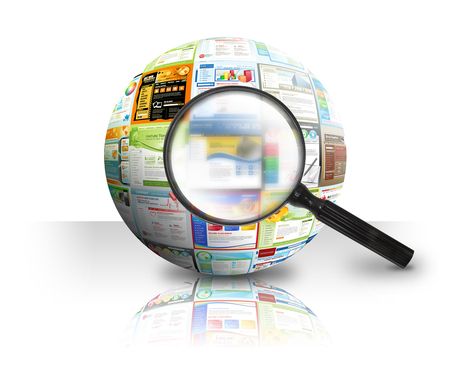 2
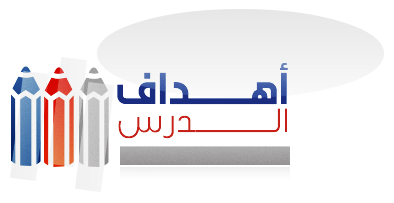 1
طرق البحث عبر الإنترنت
2
3
أشهر محركات البحث
كيفية تحسين نتائج البحث عبر الإنترنت
طرق البحث عبر الإنترنت
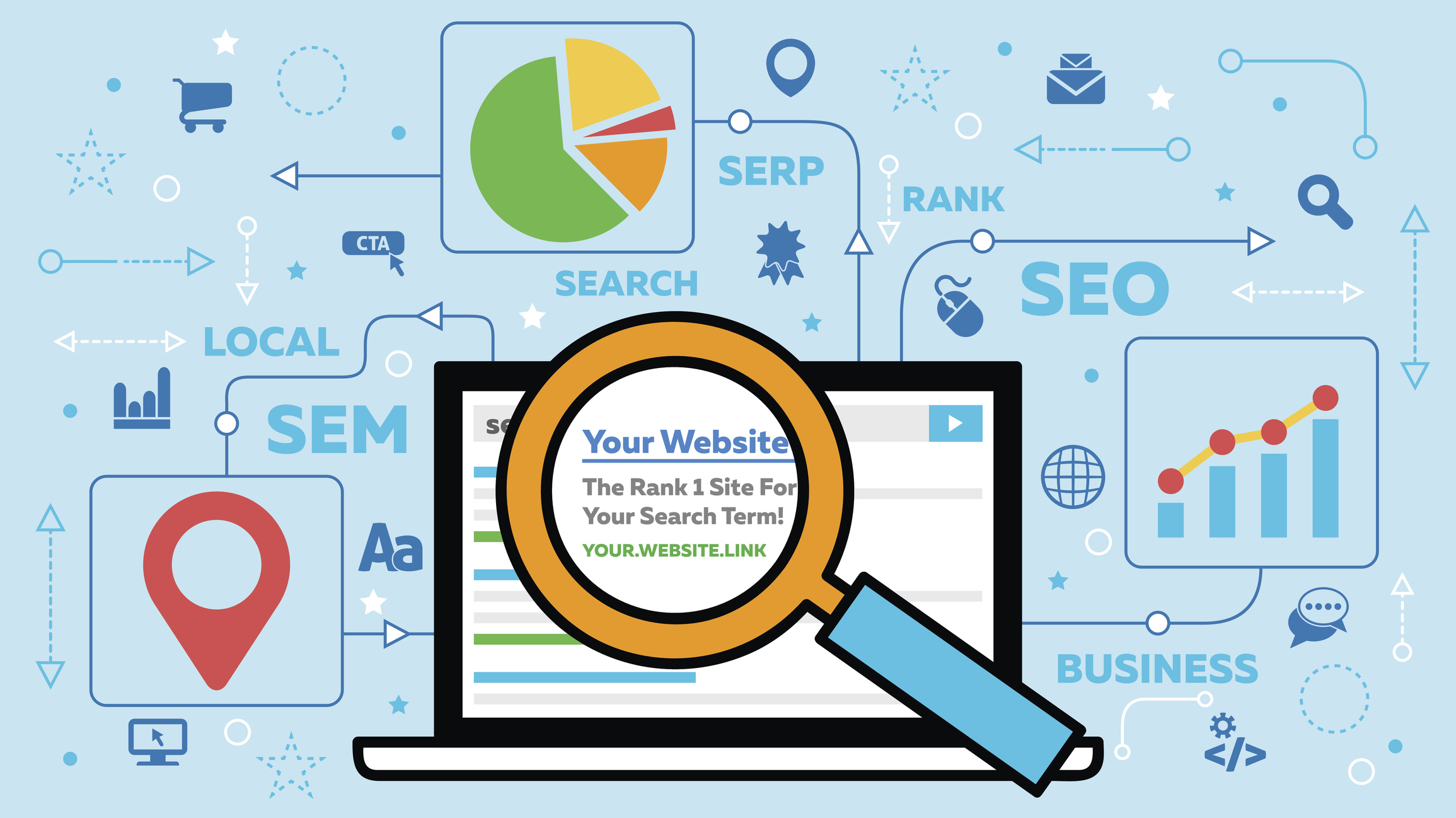 1
2
يوجد طريقتان للبحث عبر الإنترنت هما :
إدخال العنوان المباشر للموقع
استخدام محركات البحث
1
4
1
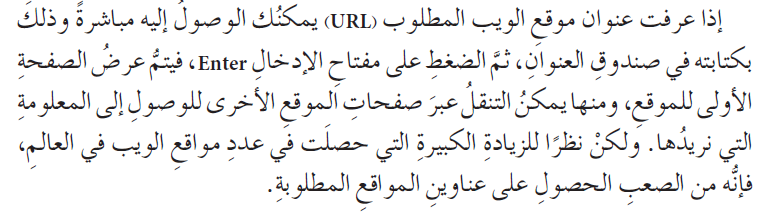 إدخال العنوان المباشر للموقع
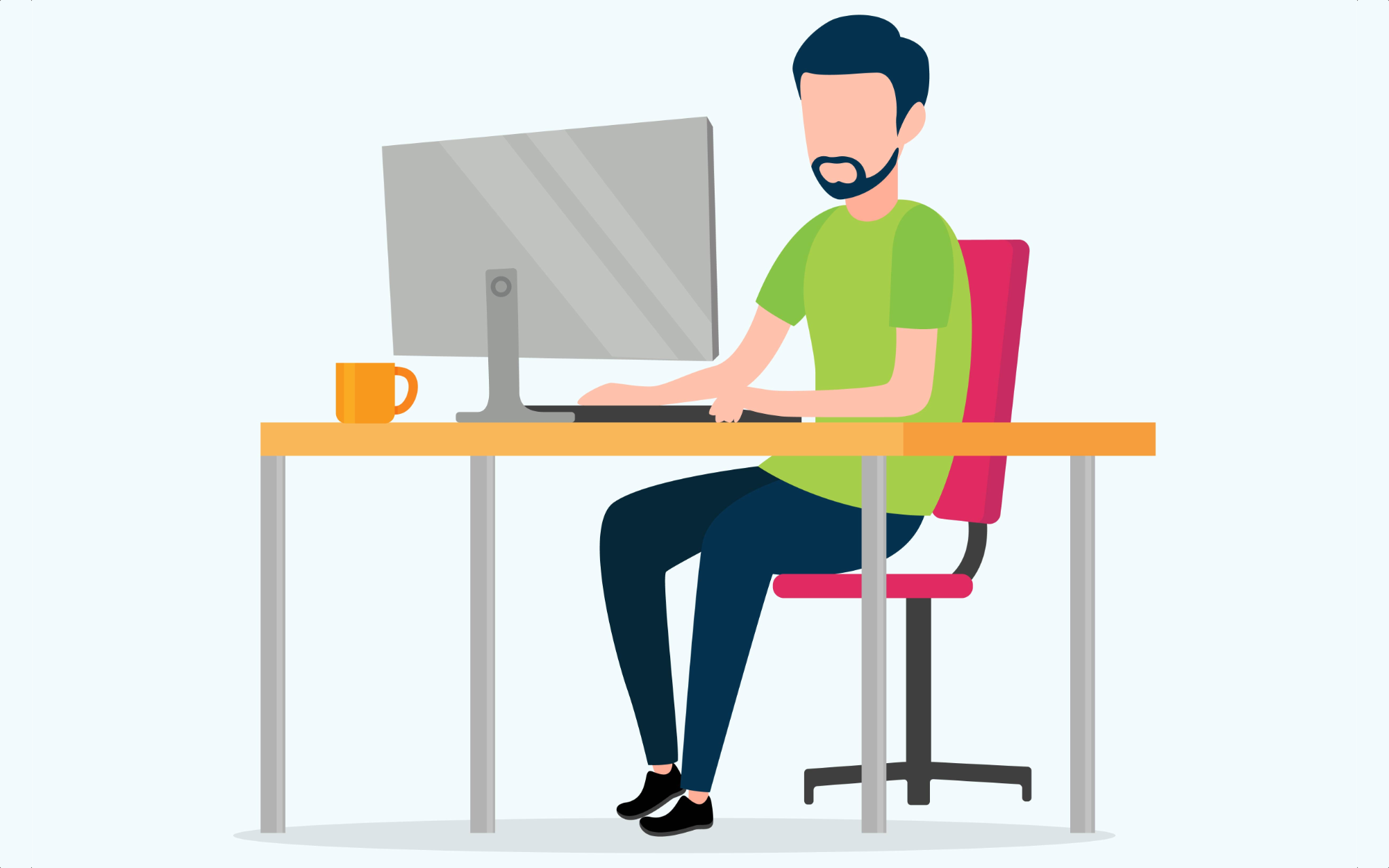 5
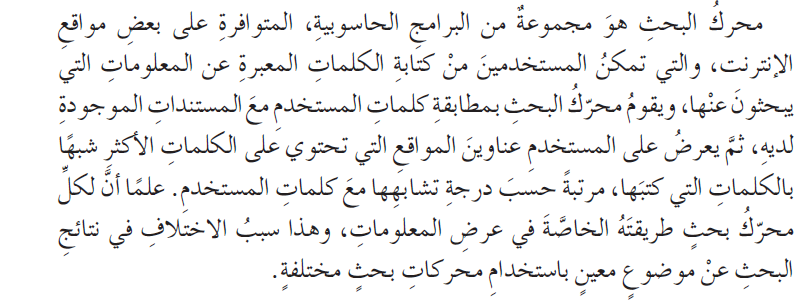 2
استخدام محركات البحث
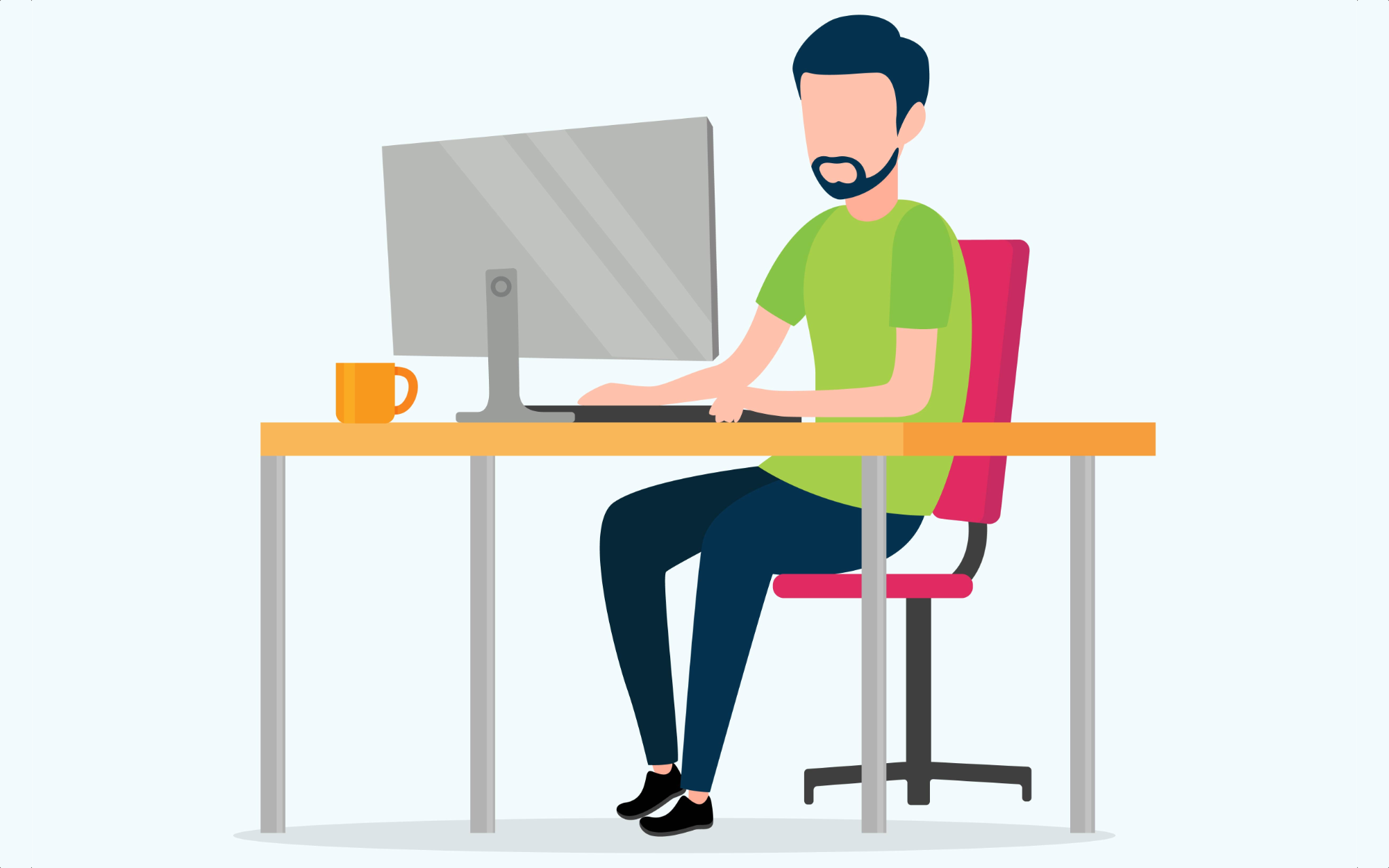 6
مكونات عنوان الموقع الالكتروني
يتكون العنوان من مجموعة حقول، لكل حقل دلالته، وقد يتشابه عنوانان في بعض الحقول، لكن لا يمكن أن يتشابها في كل الحقول، أي لا يمكن أن يتطابق عنوانان لموقعين مختلفين.
للتعرف على الحقول التي يتشكل منها عنوان الموقع انظر المثال الآتي :
2
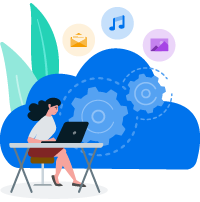 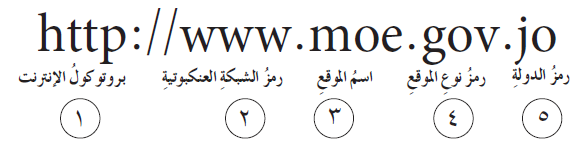 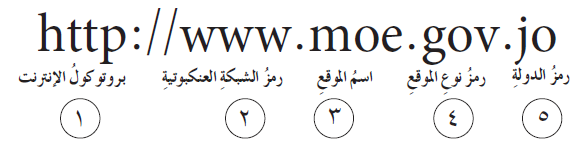 1- بروتوكول الإنترنت: هو مجموعة من القواعد التي تتحكم في الاتصال وتبادل المعلومات بين أجهزة الحاسوب على الشبكة، وفي المثال اعلاه نلاحظ استخدام البروتوكول (http).
2- رمز الشبكة العنكبوتية: WWW
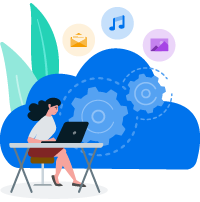 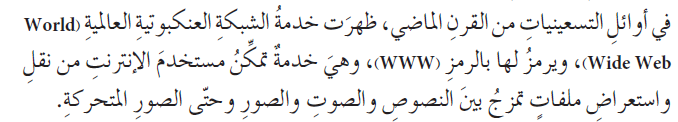 3- اسم الموقع : يدل على الفرد أو الجهة التي تمتلك هذا الموقع،
 وفي مثالنا يظهر الاسم moe الدال على وزارة التربية والتعليم.
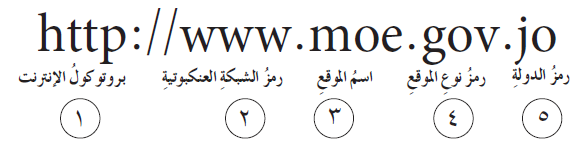 4- رمز نوع الموقع : يتكون من 3 حروف تدل على طبيعة عمل الجهة المالكة للموقع، وفي مثالنا نلاحظ استخدام الرمز gov .
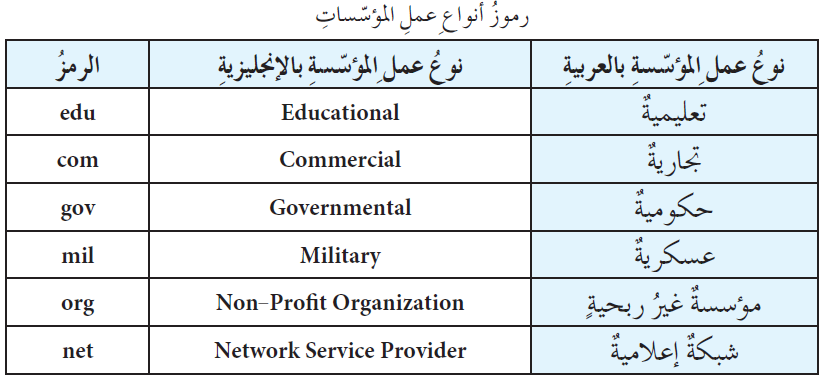 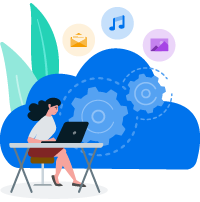 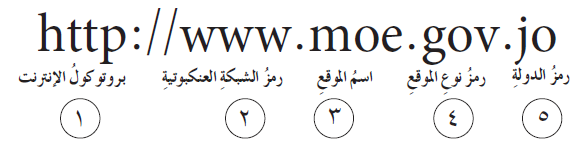 5- رمز الدولة : يتكون من حرفان  يدلان على رمز الدولة الموجود فيها الموقع الإلكتروني، وفي مثالنا استخدم الرمز jo  ، كما أن كل دولة لها رمزها الخاص ، ولا تشترك دولتان في رمز واحد.
وفي حال لم نجد رمزاً للموقع فهذا يعني أنه مُسجل في الولايات المتحدة الأمريكية.
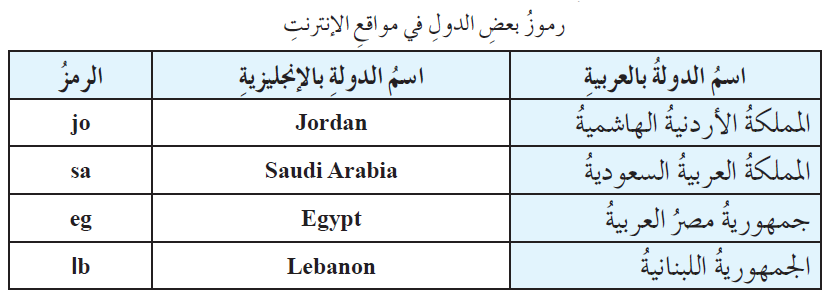 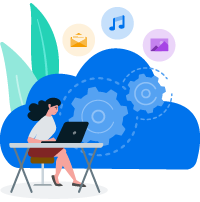 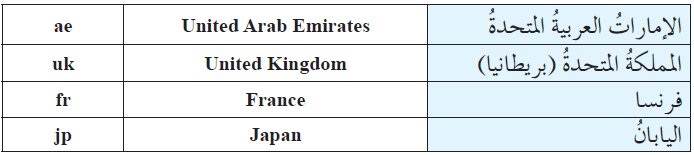 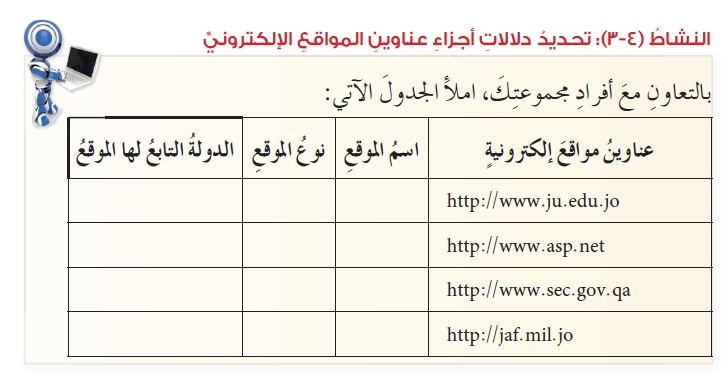 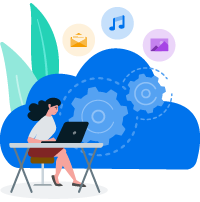 الأردن
تعليمي
ju
الولايات المتحدة الأمريكية
asp
شبكة إعلامية
حكومي
قطر
sec
jaf
عسكري
الأردن
التنقل بين المواقع على الشبكة
1
يمكن الوصول إلى المواقع الإلكترونية والتنقل بينها بطرق عدة منها :
إدخال العنوان المباشر للموقع
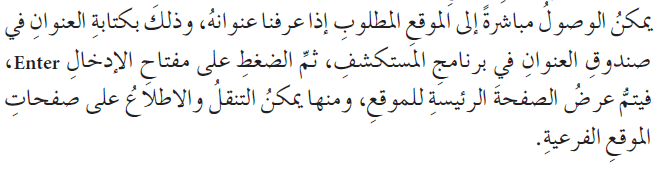 3
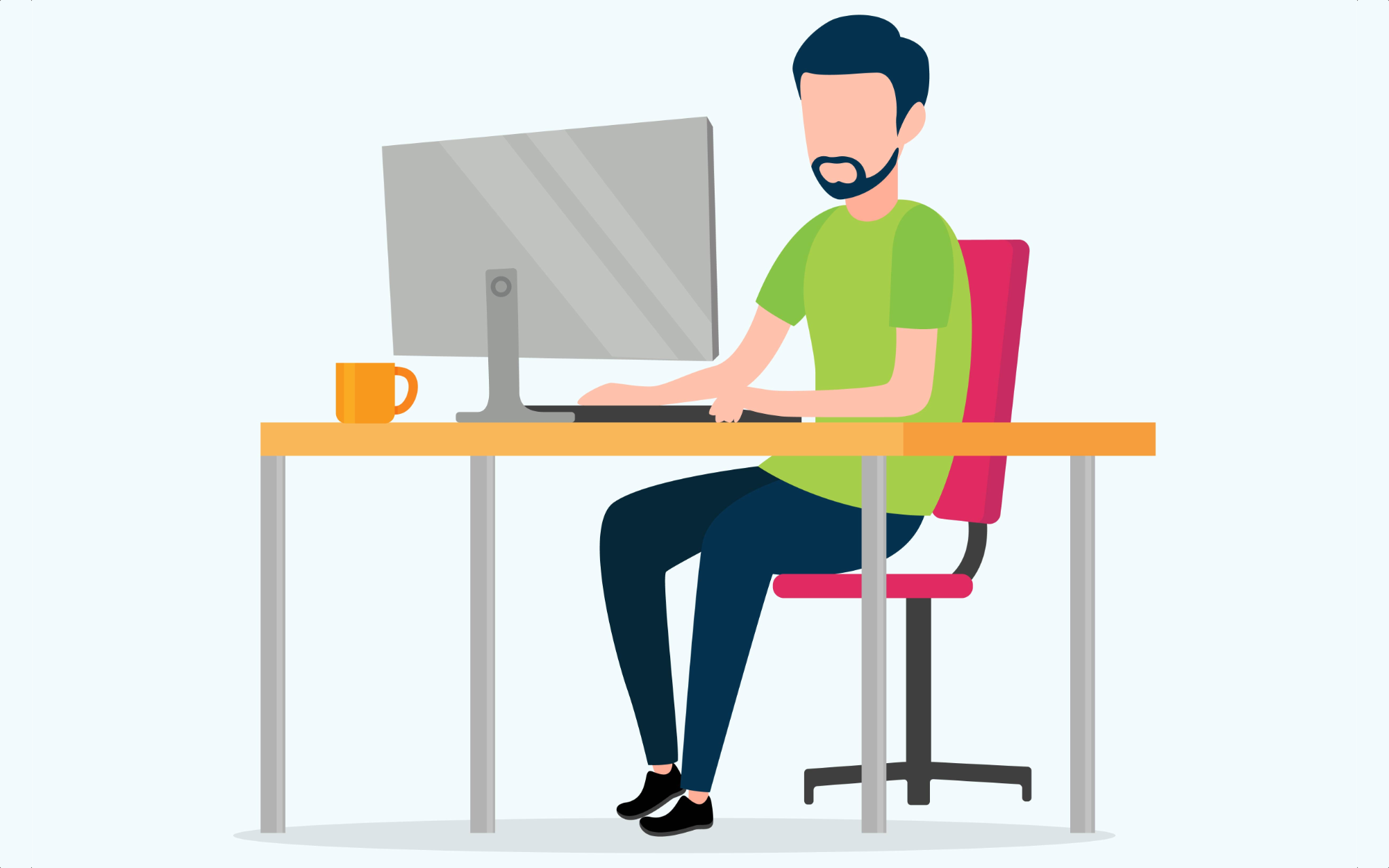 12